Iowa Athletic Trainers’ Society
Business Meeting
May 30th, 2019
West Des Moines, IA
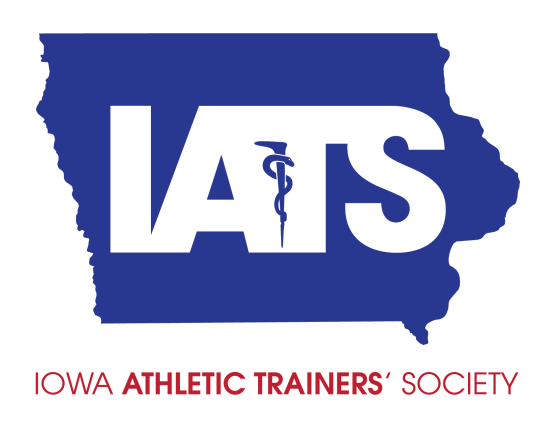 Business
Call to order
Approval of minutes from March 29th, 2019 meeting in Tulsa
Available on www.iowaats.com
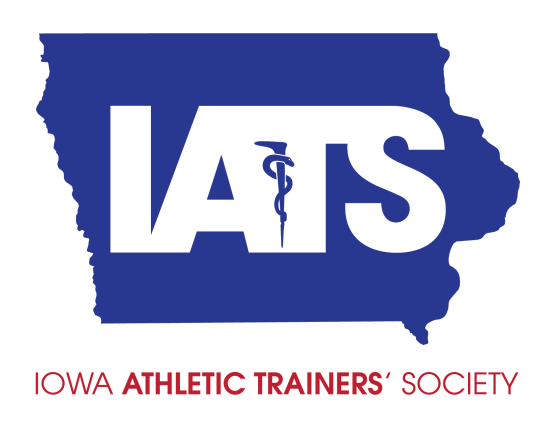 Recognitions
NATA Hall of Fame
MAATA Hall of Fame
IATS Hall of Honor Members
NATA Award Winners
25 years (or more)
20 years
15 years
students
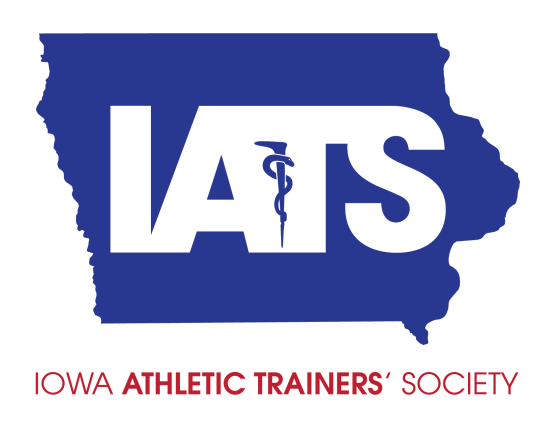 Newest D5 and NATA Award Winners
Mark Coberley – MAATA Hall of Fame

Denise O’Mara -  The Denise Fandel Award for Advocacy and Diversity

Eric Knudson – NATA Athletic Trainer Service Award
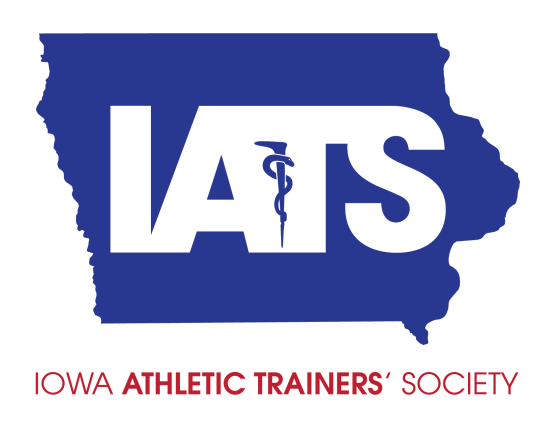 President-Elect Report
Jason Viel
Iowa Medical Society Sports Medicine Committee Meeting recap
Third Party Reimbursement Initiative Update
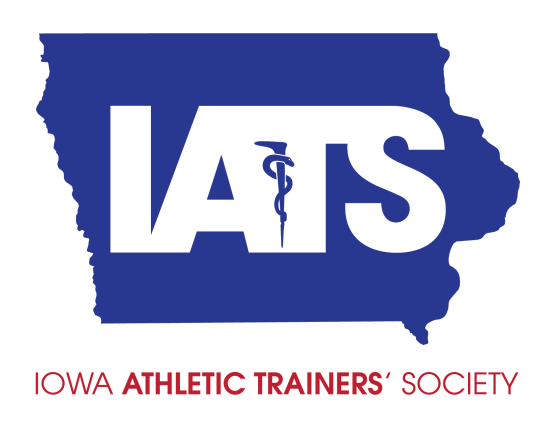 Past President’s Report
Frank Neu
Election in Nov ‘19 for Pres-Elect and Treasurer
Send nominations to Frank
neuf@central.edu
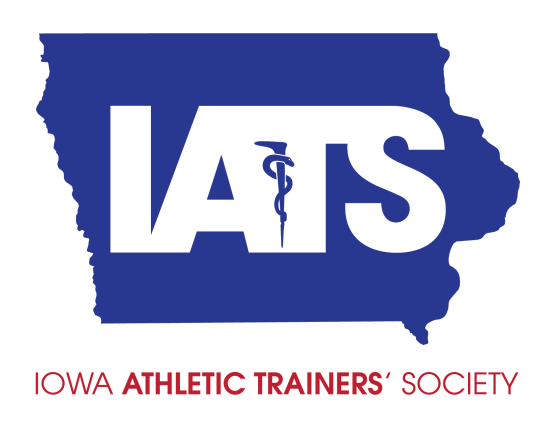 Treasurer’s Report
2018 Budget
Proposed  $28,305
Actual	$25,668
Net	$1619
2019 Budget
Proposed  $28,650
Increases for TPRI & Governmental Affairs
Decreases for Operational & Annual Meeting

Re-Invested $28,000 in 12 Month CD (2/1/19)
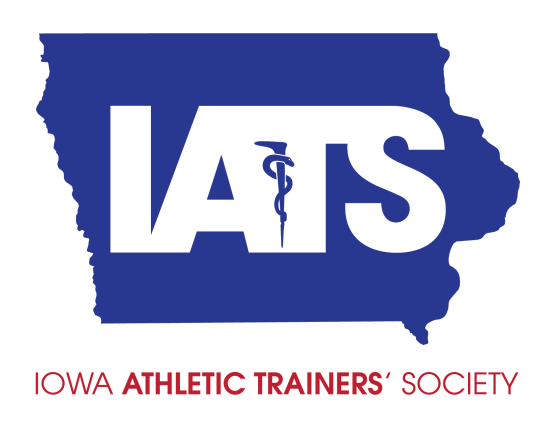 Secretary’s Report
Michael Donahue
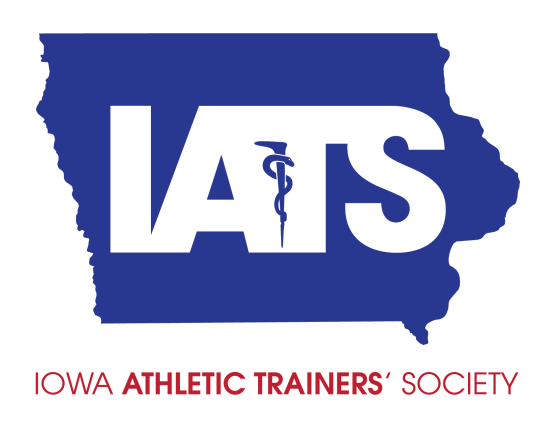 Governmental Affairs
Chair: Troy Kleese
Contact Troy if interested in joining committee
Committee Work/Accomplishments
Communicated to members regarding Chapter 54 – “Concussion or Other Brain Injury Return-to-Play Protocol”. Rules effective as of January 23, 2019. To be adopted by July 1, 2019. 
2019 Session: Monitored some bills that were of interest to athletic trainers.
Legislation passed that boards can’t sanction licenses of those delinquent on student loans.
Secondary School
Chair: Jill Kienzle

Attended AD conference 
IHSAA playoff contract
$300 per game
Jill is liaison to BIAIA & member of Iowa Concussion Consortium
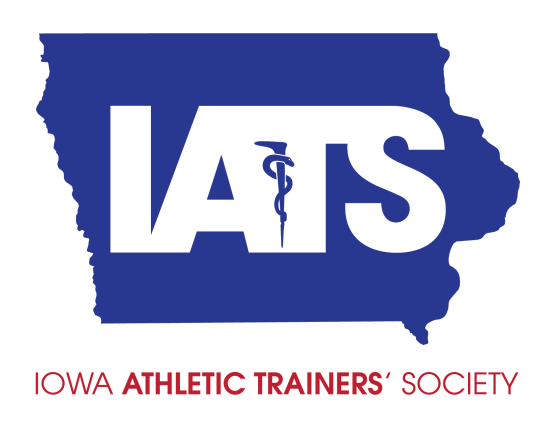 GAC & Secondary Schools
New concussion law takes effect July 1st, 2019.
Encourage you to work with admin, coaches, nurses to have plans in place
Get information to parents and students

Iowa Concussion Consortium Conference
July 11th 2019 Radisson Iowa City
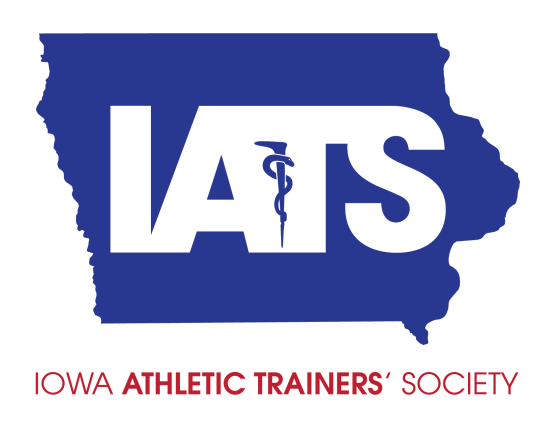 Honors & Awards
Chair – Megan Brady
Committee
Lisa Bengston
Kurt Flathers
Jessica Woolridge
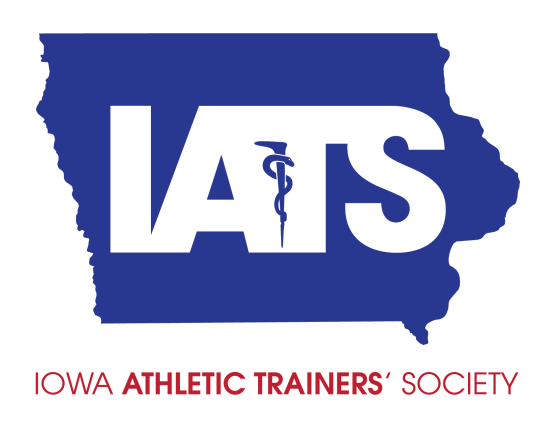 Council on Practice Advancement(Formerly CEPAT)
Iowa Representative: Otto Krueger

1. We are officially a Council and have transitioned to the following structure:
	Chair, 10 Committee Chairs, 3 Content Expert Members for each Committee, 	and up to 6 At-Large Members.

2. The COPA Committees are:
	Physician Practice, Community Outreach, Rehabilitation, Performing Arts, 	Public Safety, Healthcare Administration, Armed Forces, Occupational, Private 	& Emerging Practice, and Analytics & Outcomes.

3. The Physician Practice Value Model (PPVM) was presented this year at D5 in Tulsa by 	Tara Soprano.

4. COPA Continuing Education: We are asking each state rep to reach out to your state 	education chairs to secure a regular spot within your state meeting to feature 	a COPA related topic. If your state needs assistance with topics or speakers, 	please feel free to contact me directly.
Foundation
Chair: Chris Viesselman
Assisting with fundraising at district level
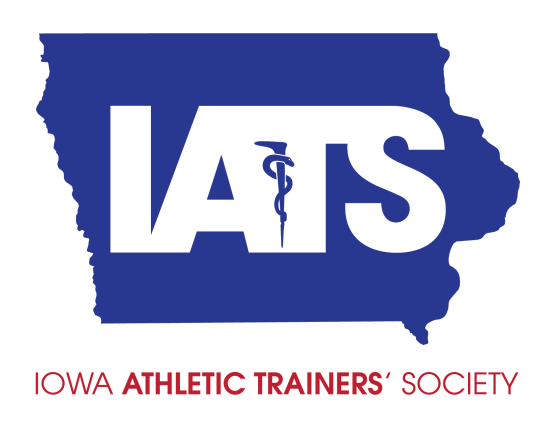 Young Professionals
Chair: Carissa Tigges

No Report
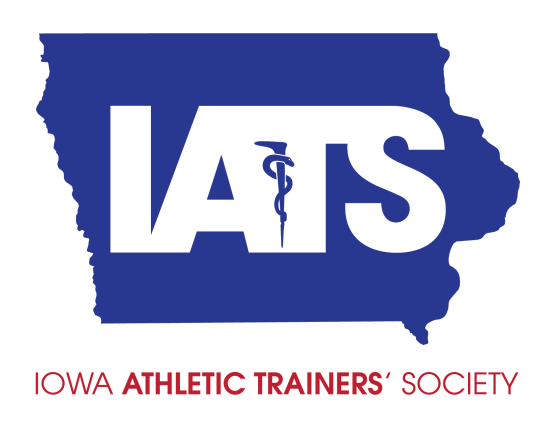 Student Leadership Council
Chair (Advisor): Jessica Drenth
Committee 2019-20: 
President – Blake Wooten (Central)
VP – Lauren Ranquist (ISU)
Secretary – Daniel Nussbaum (Central)
Treasurer – Rozlyn Elbert (ISU)
Quiz Bowl 
Loras & Central College
iLead
Mitch Anderson (Iowa)
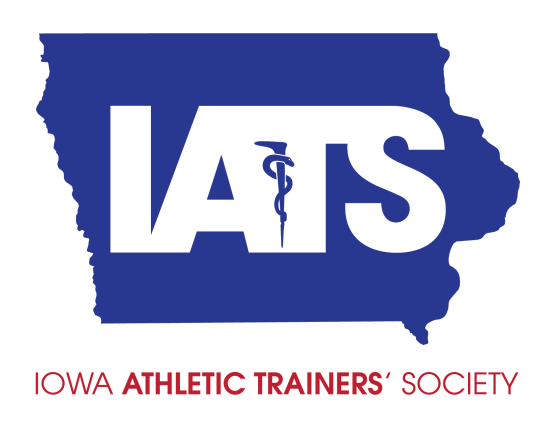 Intercollegiate Council for Sports Medicine(formerly CUATC)
Iowa Rep: Vic Miller (ISU)
From JCM in DFW January 2019:
1.       Appropriate Contact with Minors Document-Close to completion.  Look for 	later this year. 
2.       Strength and Conditioning Work Group-Continues to work closely with NSCA 	and CSCCA to assist with development of their educational guidelines and 	requirement moving forward. 
3.       Mental Health Toolkit-Being shared with NATA BOD.  Expected release later 	this year.  Creates template for ATs to utilize at their own institutions.
4.       2019 ICSM Pre-Con 6/22-6/23.  Will include Brian Hainline and multiple leaders in 	the field.  Will have EBP CEU value that is being finalized.  Will be available 	with convention registration in March.
Annual Meeting Committee
Chair: Taylor Young
Annual Meeting – May 29-30th 2020
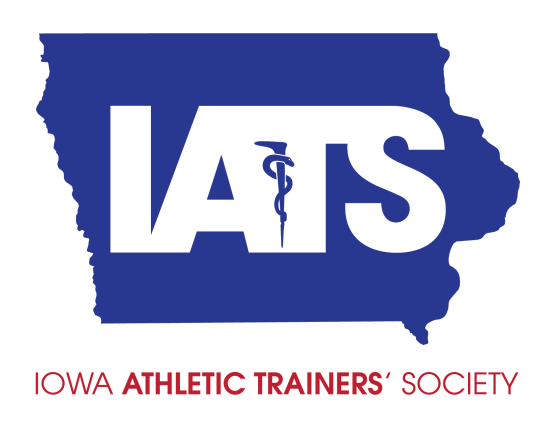 PAC Fund
Coalition for Iowa Athletic Trainers (CIAT)
Chair: Dustin Briggs

Fundraising ideas welcome
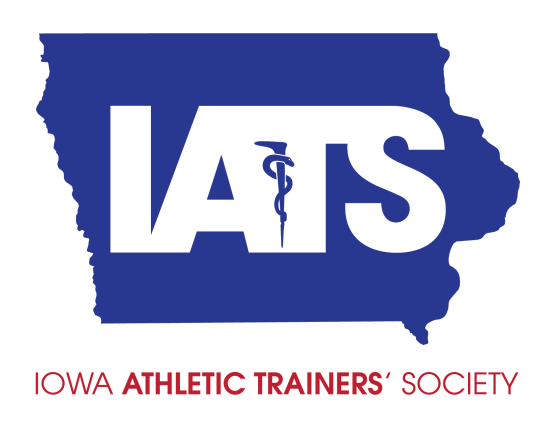 Public Relations
Chair: Katie Staiert
Social media chair: Shelli Green

If any chairs or anyone has anything they would like put on social media or website, let them know.
@IowaATSociety
FB – Iowa Athletic Trainers’ Society
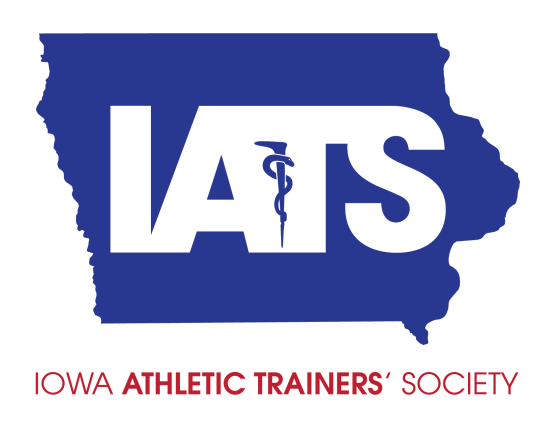 Professional Responsibility
Chair: Peter Neibert

No Report
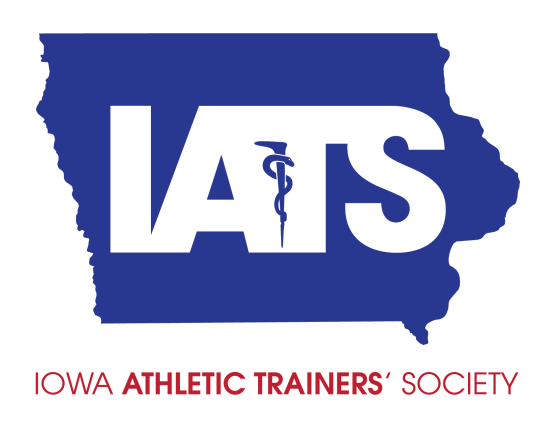 President’s Report
Website facelift: www.IowaATS.com
LGBTQ+ Advisory Committee 
Compiled a resource document that lists all the safeplace and training resources in Iowa colleges and universities. It is located on our website.
ATLAS Survey
Physicians would like to use it to find us
NPI numbers
GATHER
ATs CARE
Response Team
MAATA Budget Surplus
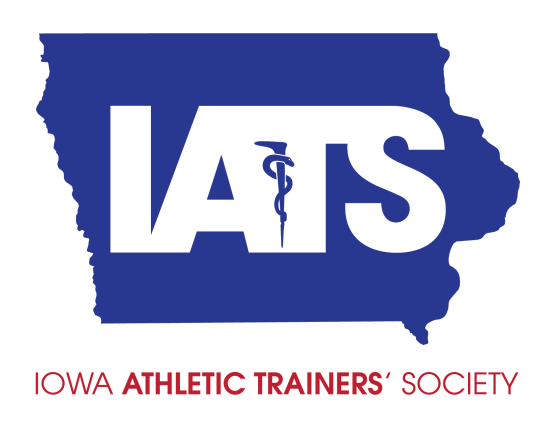 President’s Report
New Sports Betting Law
Make sports wagering and fantasy sports legal in Iowa
Athletic trainers mentioned in sports wagering section
Iowa Racing and Gaming Commission is writing rules adoption this summer
Will take effect in August
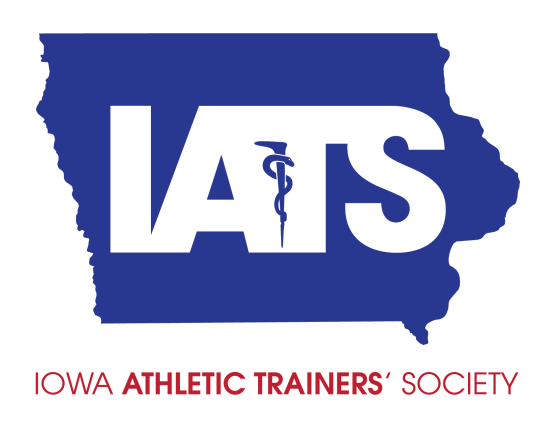 Other Business?
Looking Ahead:
Safety in Football Campaign
IDPH Data 2.0
Pres-elect & Treasurer nominations
District IV split
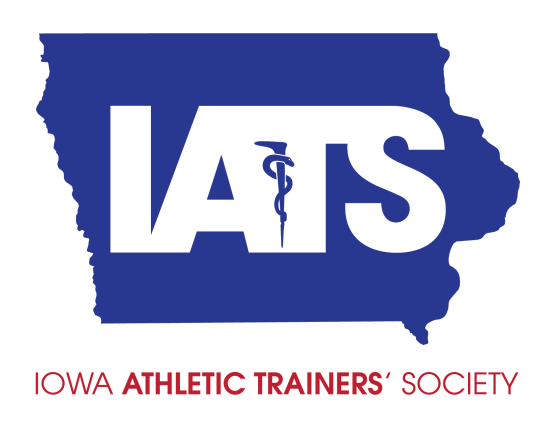 As always, IATS is looking for ways to involve our membership and mentor members into leadership and committee positions.  Please contact us for opportunities. 
This is your society and we want you to be involved and share your knowledge and passion for the profession.

THANK YOU!
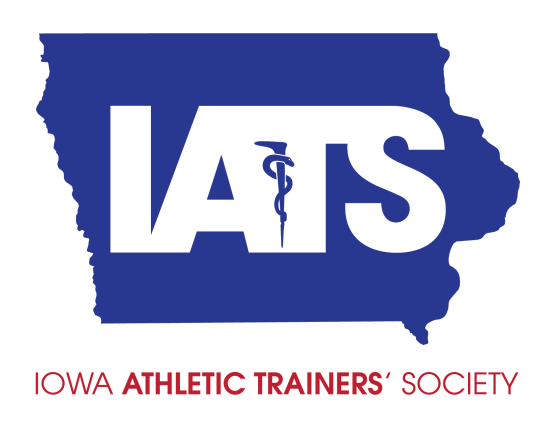